Northwestern UniversityNetwork Security
Policy
&
Security Automation: Metrics and Big Data
Presented by Brandon Hoffman
Topics for DiscussionWhat do you want to talk about?
IT Security in the Business
Policies, Standards, and Procedures
Security Reality and Automation
Measurement and Metrics in Security
The CISO Agenda
Business
Managing 3rd Party Risk (Outsourcers)
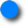 Culture / Awareness
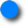 Executive / Board Reporting
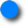 M&A
Metrics / Benchmarking
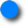 Privacy / Security Breach
Business Continuity
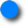 Strategy
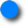 Brand Protection & Enhancement
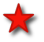 Alignment with Business Goals / Objectives
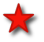 Disaster Recovery
High Availability
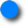 Regulatory         
Compliance
CISO
Technology
Enablement
Linkage to Enterprise
 Risk Mgmt
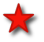 Identity Management
Mobile Computing
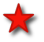 Top-Line Growth
Compliance / Internal Audit
Evolving Threats
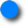 Manage Risk
Vulnerability / Patch Management
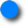 Align/Optimize Spend
Staffing Support
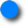 Core Functions
Risk
IT Security performs a critical role in assessing risk in the organization.
Vulnerability Scanning
Penetration Testing
Industry Trends
IT Strategy
Familiarity/Participation with Audit and Compliance measures
Audit Support
In many cases, IT Security is heavily relied upon to perform in depth testing required by an audit organization. Security is enlisted by audit because:
Technical expertise 
Familiarity with current issues from internal testing
Familiarity with Policies, Standards, and Procedures
Compliance
Compliance may relate to internal compliance or external compliance.
Internal compliance:
Policies and Standards
Security and Configuration baselines
Framework use – ISO, COBIT, ITIL, GAISP, NIST
Best Practices
Compliance cont’d
External compliance:
SOX (Sarbanes Oxley)
COSO Framework
HIPAA
PCI
Safe Harbor
ISO Leading Practices
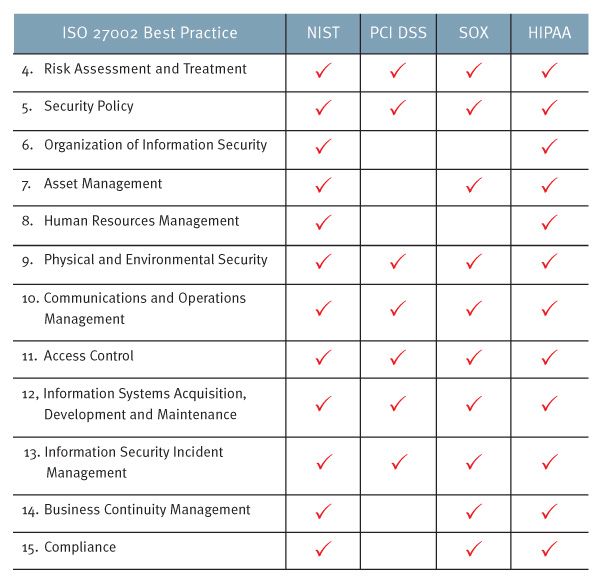 Source: www.rsa.com
Compliance in Action
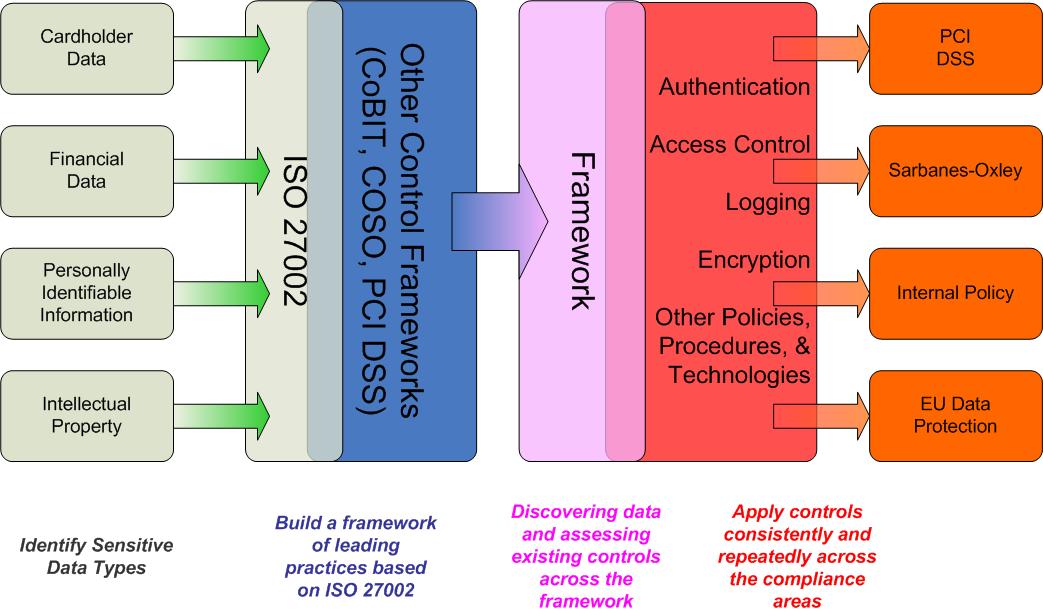 Source: www.rsa.com
Internal Policy
IT Security is regularly tasked with creation and enforcement of IT policies, standards, and procedures. Creation and enforcement of these documents require:
Understanding of audit roles and procedures
Familiarity with all systems, networks, and applications
Compliance considerations
Internal Policy cont’d
Definitions:
A Policy is a set of directional statements and requirements aiming to protect corporate values, assets and intelligence.  Policies serve as the foundation for related standards, procedures and guidelines.
A Standard is a set of practices and benchmarks employed to comply with the requirements set forth in policies.  A standard should always be a derivation of a policy, as it is the second step in the process of a company’s policy propagation.
A Procedure is a set of step-by-step instructions for implementing policy requirements and executing standard practices.
Internal Policy cont’d
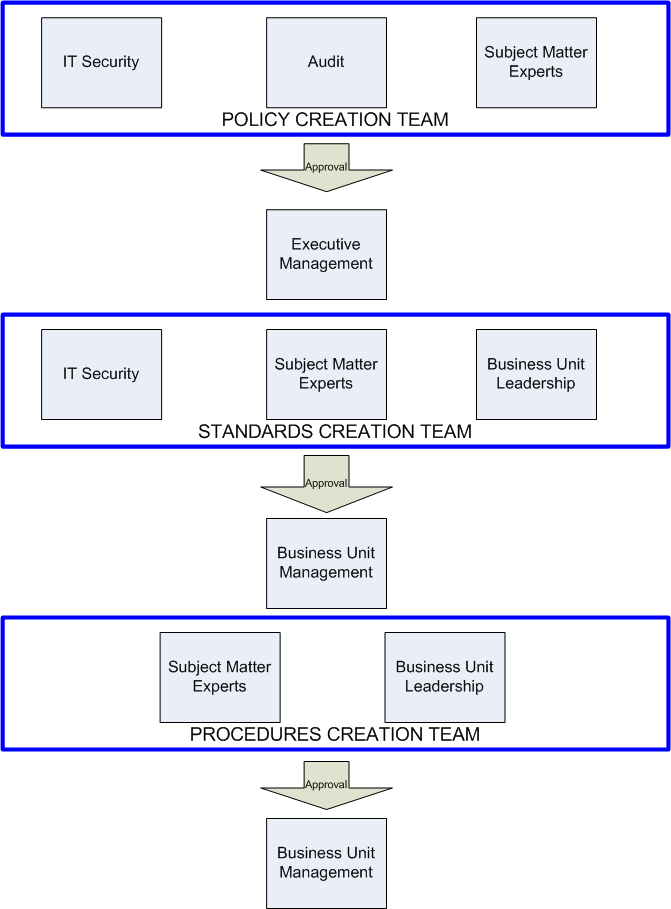 Internal Policy cont’d
Policy creation and enforcement cycle
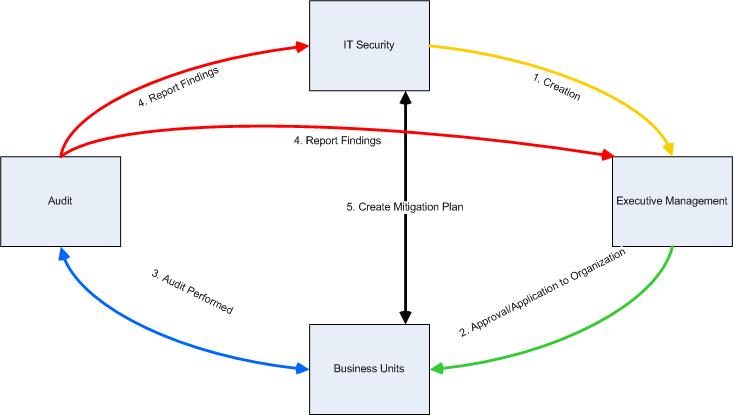 Policy Business Case
A top 5 global food retailer has a massive IT/IS infrastructure and good governance….but no real policies!

Policies are the foundation for enforcing IT compliance and governance.

What policies were written for the client…
Policy Business Case cont’d
Policies written for IT Security:
Acceptable Use Policy	
Information Classification & Ownership Policy	
Risk Assessment & Mitigation Policy	
Access Control Policy	
Network Configuration and Communication Policy	
Remote Access Policy	
Business Continuity Policy	
Incident Response Policy	
Third Party Data Sharing Policy	
System Implementation & Maintenance	
Secure Application Development	
Cryptography & Key Management	
Mobile Computing	
Physical & Environmental Security
Policy Business Case cont’d
Sample Policy
Translation to the Real World
Security policy can be written but is it applied??
The reality of IT security
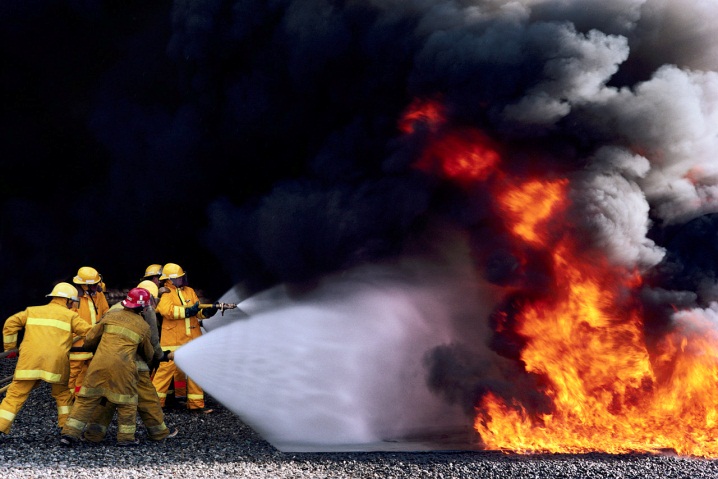 90% of Companies say they have been breached in the last 12 months*
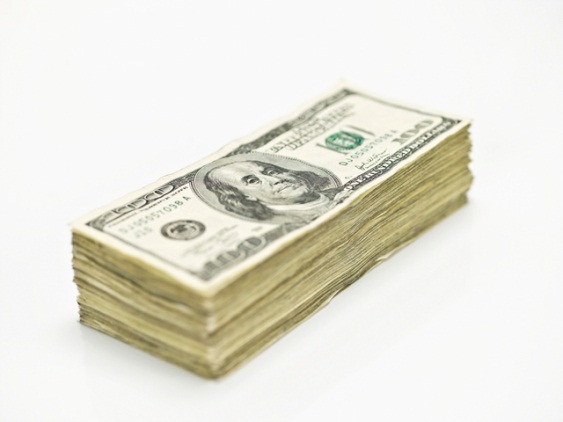 Billions of $$$ in IT security spending
18
Why can’t we stop them?
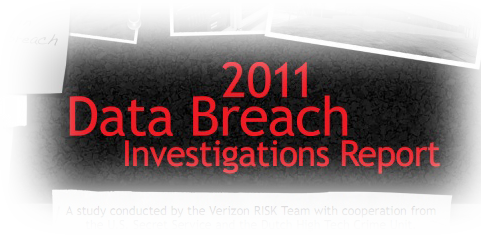 Verizon has studied recent breaches

92% of attacks were not highly difficult

96% of attacks could have been avoided 
Better yet, they found it just takes“consistent application of simple or intermediate controls”

How can that be?
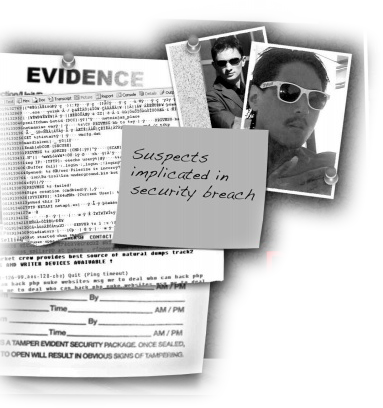 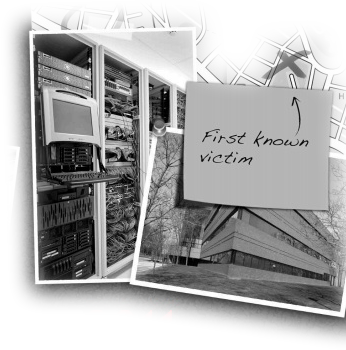 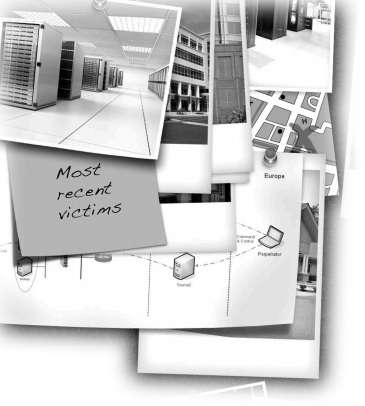 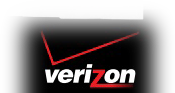 19
[Speaker Notes: Is this really what the verizon DBIR says? Weren’t the majority of records stolen achieved using advanced techniques?]
The paradox
Let’s review:

Bad guys are getting in
We’re spending billions
Simple controls work

What’s going wrong?
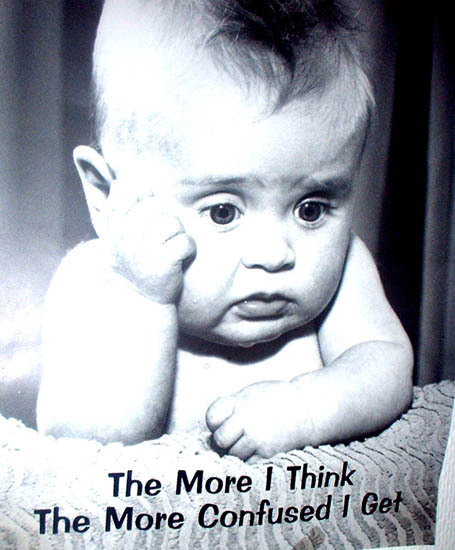 20
Complexity is the enemy
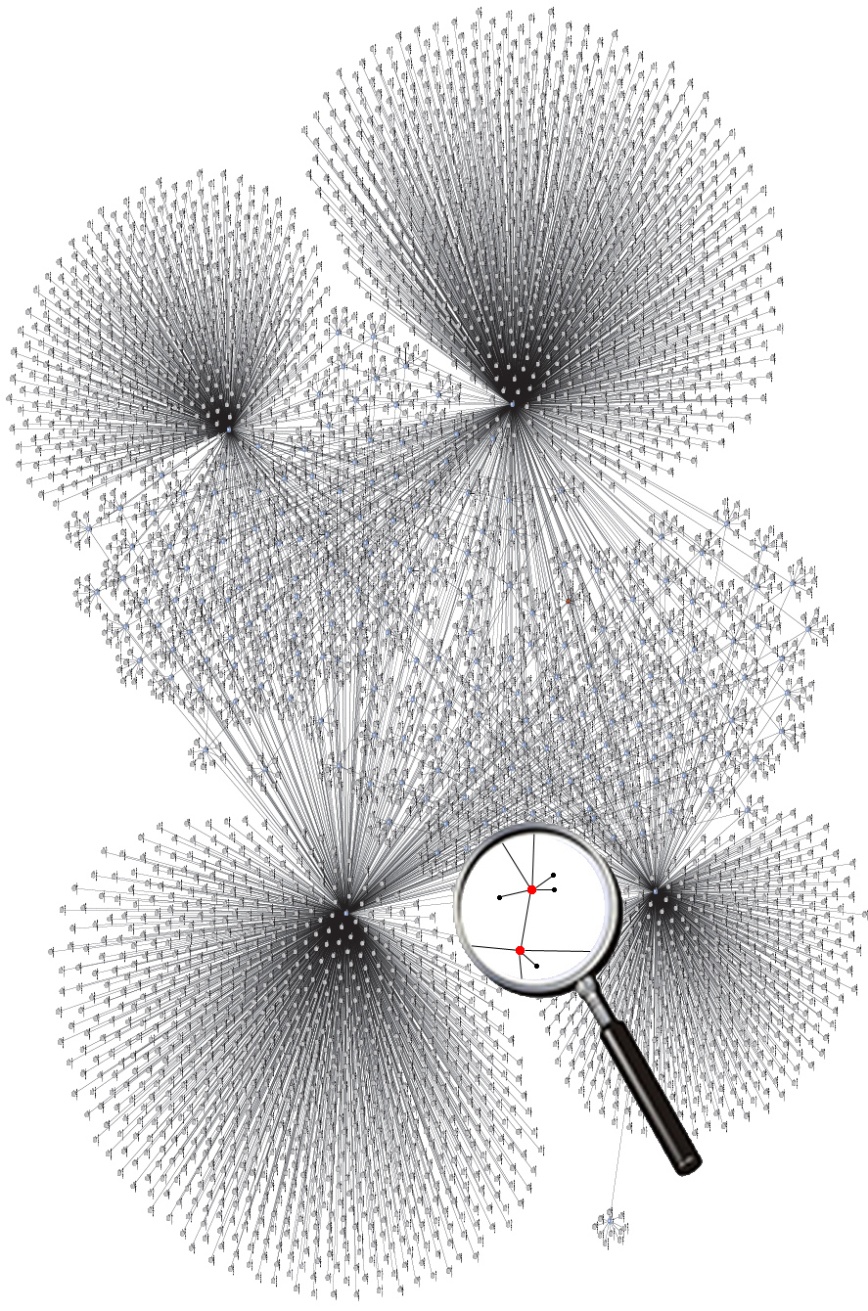 Verizon said “consistent” controls
In real networks, that’s hard
Complexity defeats us
Humans don’t handle complexity well
We set policy well
Human effort just doesn’t scale
Too many details
Too many interactions
Just how complex are real world infrastructures?
21
Here’s one real corporate network
22
Zooming in a bit…
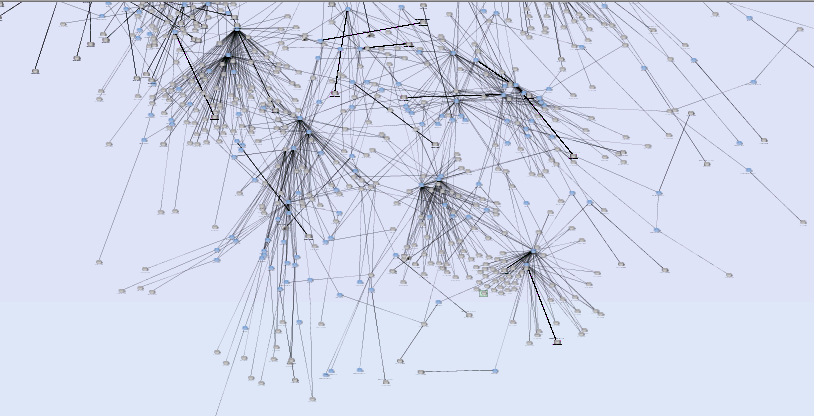 Here’s one “doorway” into the network
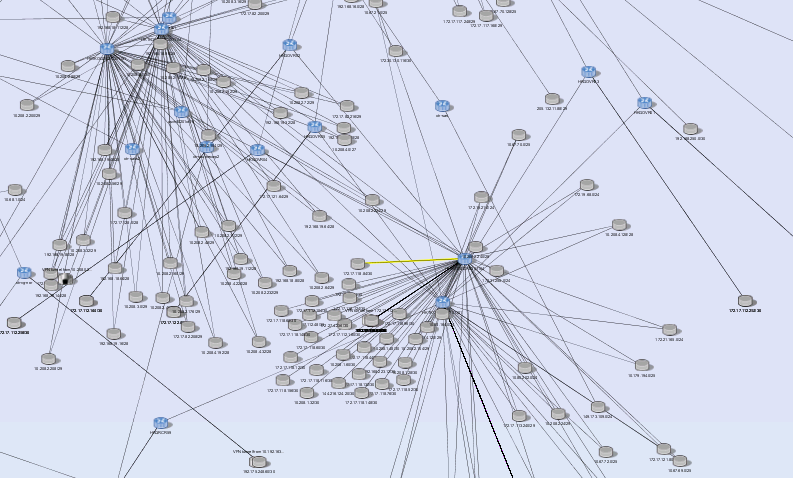 24
One small typo created a problem
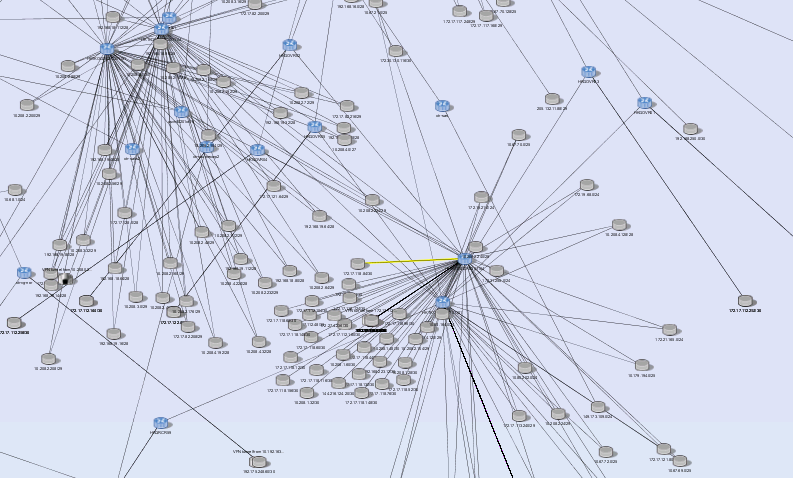 One device with a single letter typo here
25
Where can you go from here?
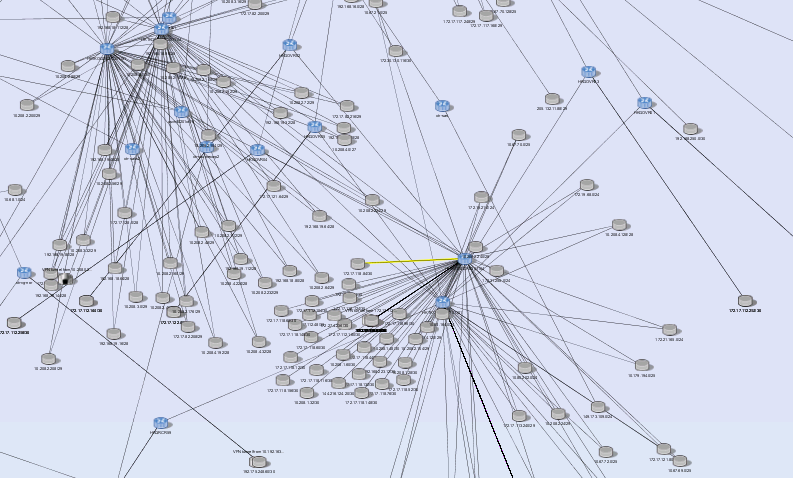 Implications of simple typo
Technical details:
ACL as written:
ip access-list extended ACL-S61-534
  permit ip any <8 servers>
  permit ip any <8 more servers>
  permit ip any host <1 server>
  permit ip any host <1 more server>
ACL as applied:
interface serial 6/1.534
  description Link To <outsiders>
  ip access-group ACL-61-534 in
The access group lacks an S!
In English:
Good security rule, applied badly
Hard for a human to spot
Expected access: extremely limited
Actual access: wide open to a competitor/partner
27
Casualties of complexity abound
Financial Services
Before Automation: Brand new data center, emphasis on increased security
With Automation: Found error in 1 firewall of 8 that destroyed segmentation
Retail
Before Automation: Believed they had enterprise-wide scan coverage
With Automation: Identified major gap – firewall blocked scanning of DMZ
Bank
Before Automation: Built segmentation between development and 401(k) zones
With Automation: Found addresses added to development had full 401(k) access
28
The data challenge in security
We’ve got data
 Lots of it
 Making sense of it  is hard
 Skills shortage
 Sheer scale

Data mountains need data mountaineers
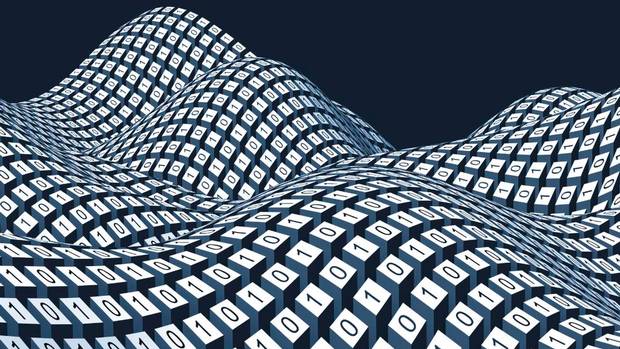 Big Data – hype vs reality
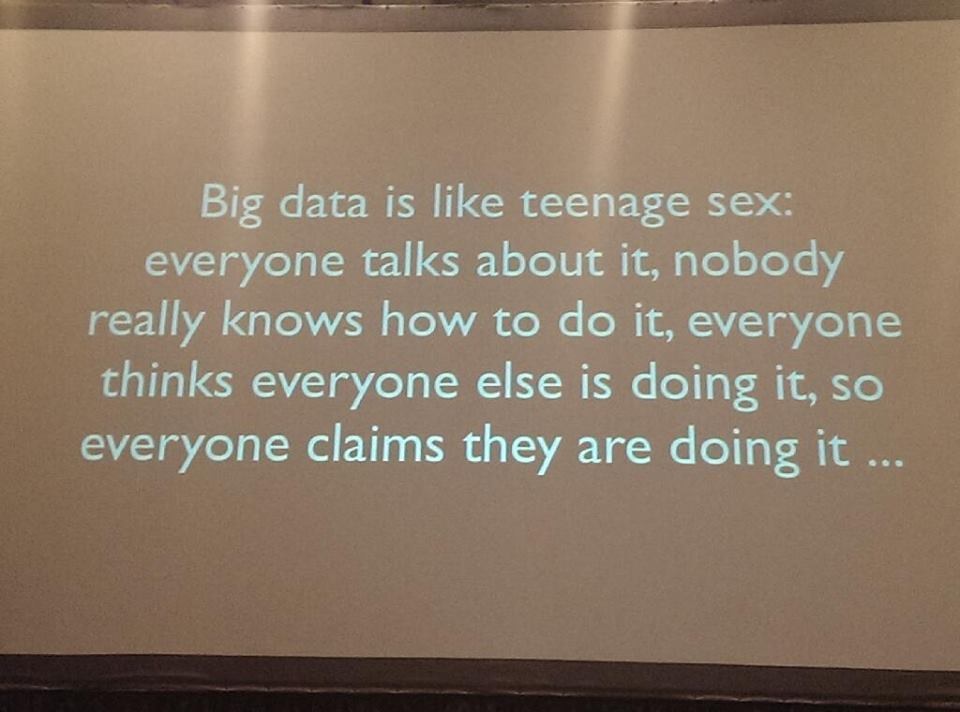 Borrowing other kids’ toys
Big Data works for business analytics
Why can’t we just use their tools?
They look for trends – we care about outliers
Response: can’t we just subtract the trend?
That gets you the noise
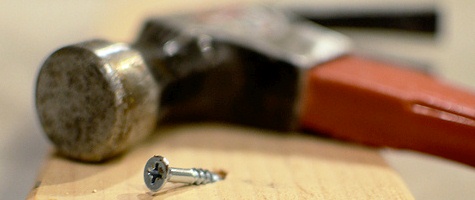 Solution: Security Metrics
Security is the absence of something
Can’t report how often you wereNOT on the cover of WSJ
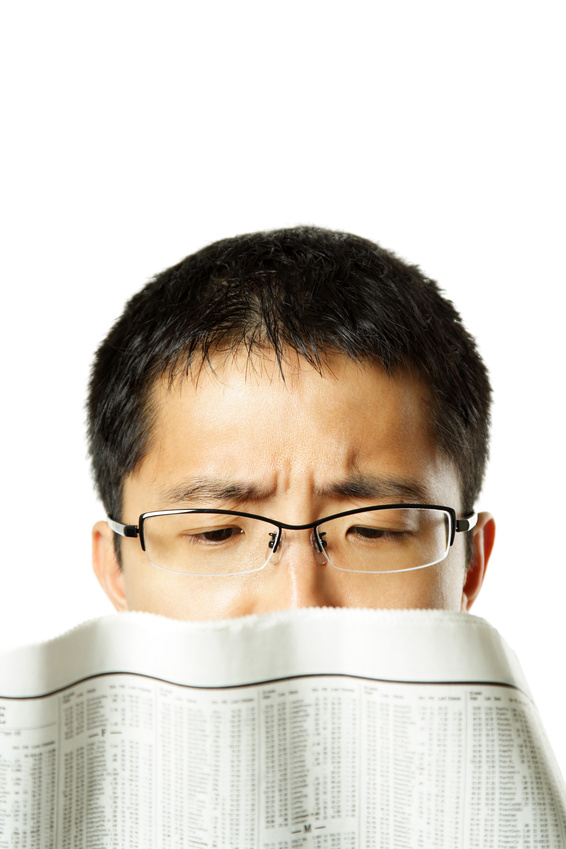 Don’t Measure Busy-ness
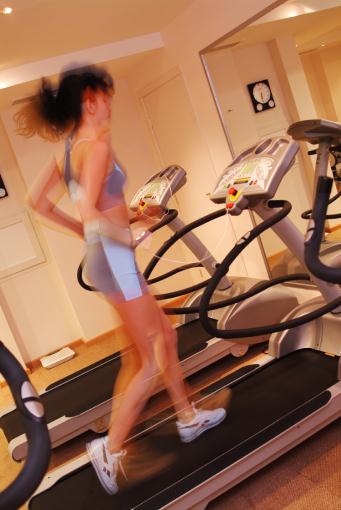 Many people start withprocess counting

These measure busyness
Not business

How do you show gains?
Just get busier?
Develop Management Metrics
Metrics close the control loop
Ops has availability
Security needs risk
Focus on outcomes
How easily could a breach occur?
How effective is our spend?
Are we making it harderto break in?
Availability
Operations
Risk
Security
Resources Required
Assets you need to protect
Everyone has some examples
PII, regulatory assets, IP, etc
Some truly “mission critical”
Financial, energy, government, military
Knowledge of vulnerabilities
Bad guys exploit them, so you scan 
Counter-measures
It starts with the firewall
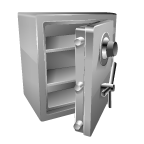 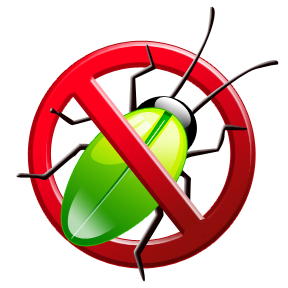 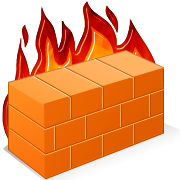 Be PROACTIVE
We want to know our defensive posture
That involves finding the weak points
Attack a model of the network
Measure ease of compromise
Use standards where possible
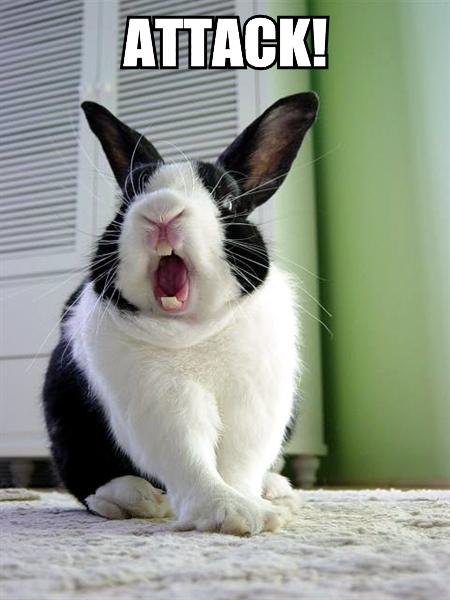 What now?Build the Security War Room
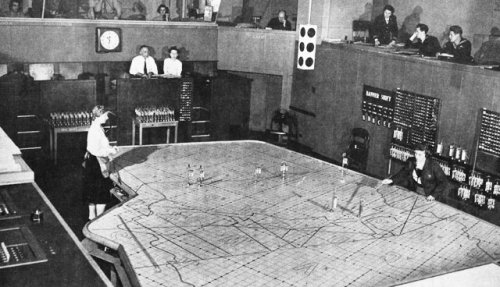 CORRELATE DATA FEEDS


DASHBOARDS


MODEL EVERYTHING
HOW?Start with your infrastructure
See it
Understand it
Test it
Improve it
Automate

Don’t just map –run war-games
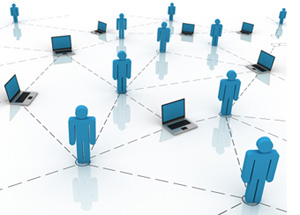 Four major gears
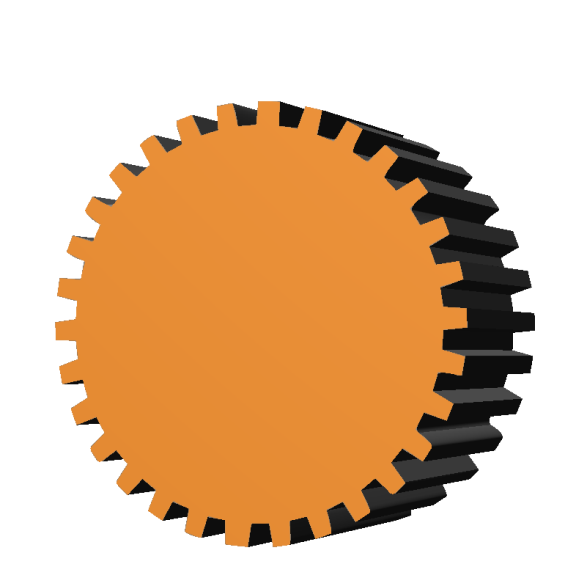 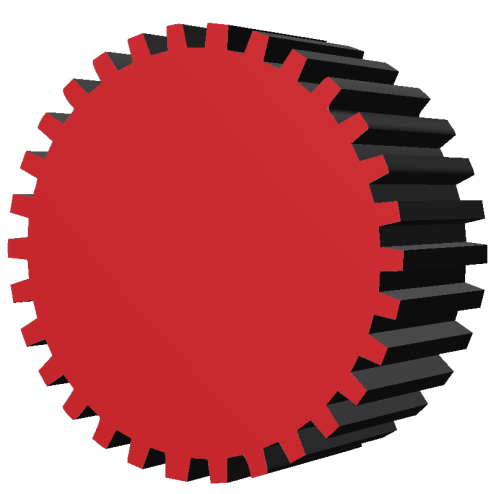 Test
System
Gather
& Map
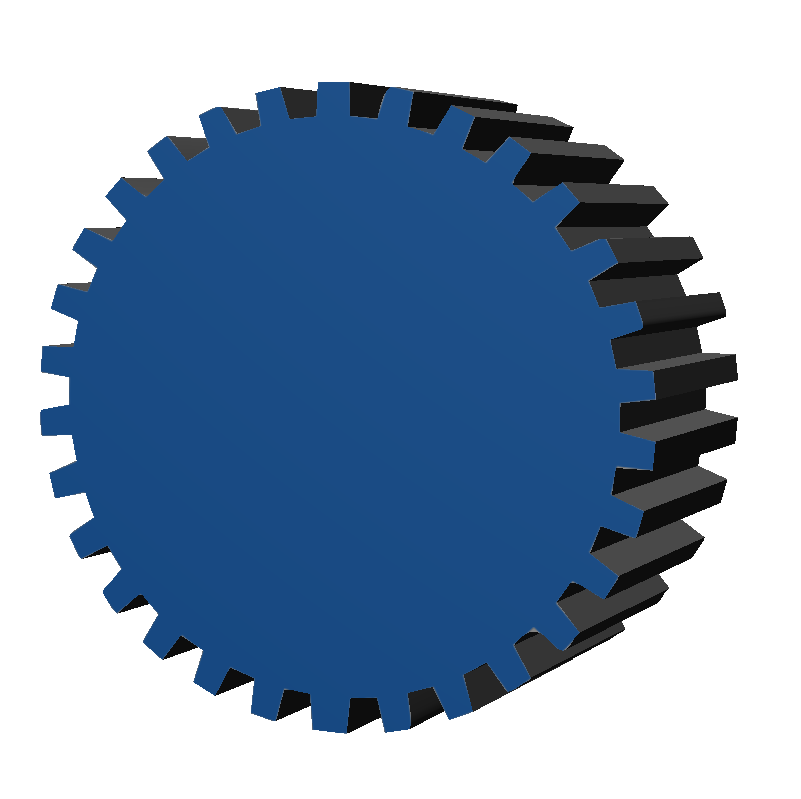 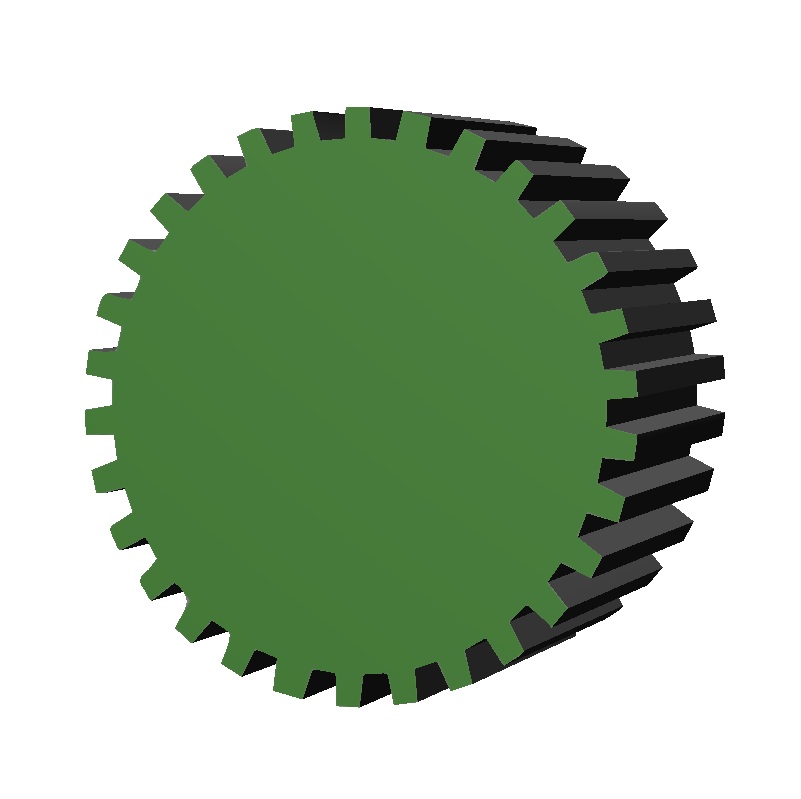 MeasureRisk
Test
Elements
You cant manage what you can’t see:
Visualize your network
Validate configuration stores
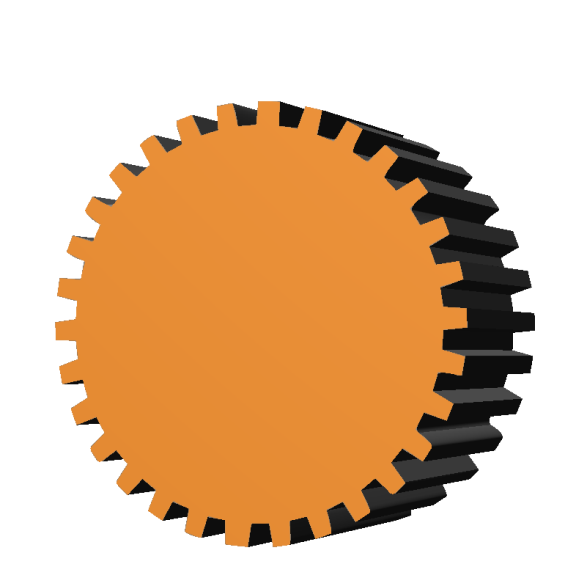 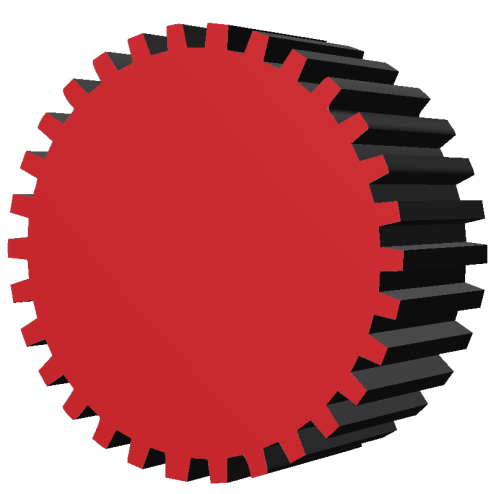 Test
System
Test elements individually and automate it:
Configuration hardening
Analyze access granted through elements as islands
Gather
& Map
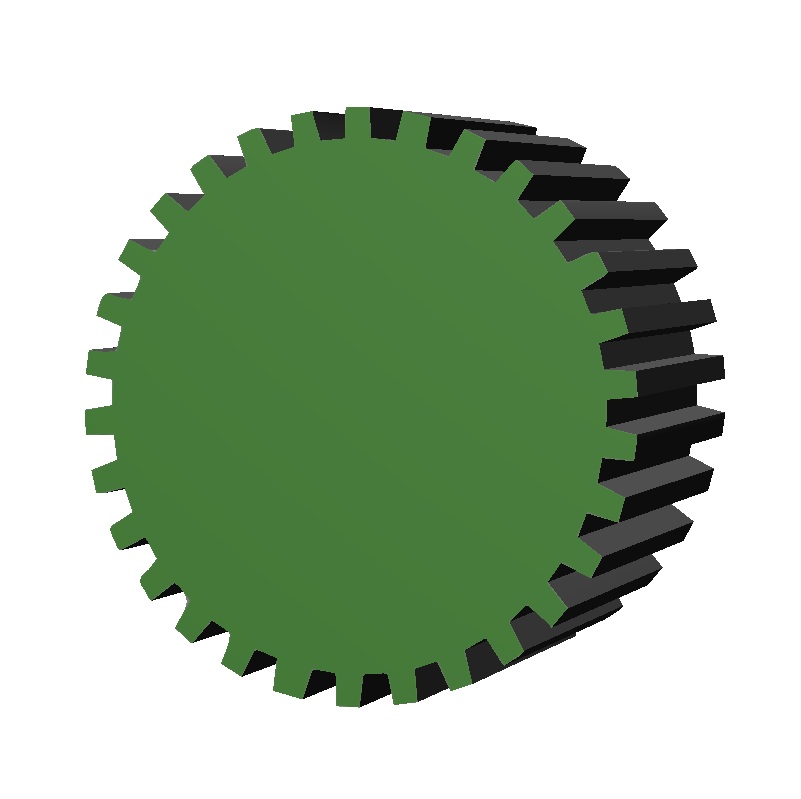 Test elements interacting:
Understand end to end access
Analyze vulnerability locations and exposure
Build and measure POLICY compliance
Test
Elements
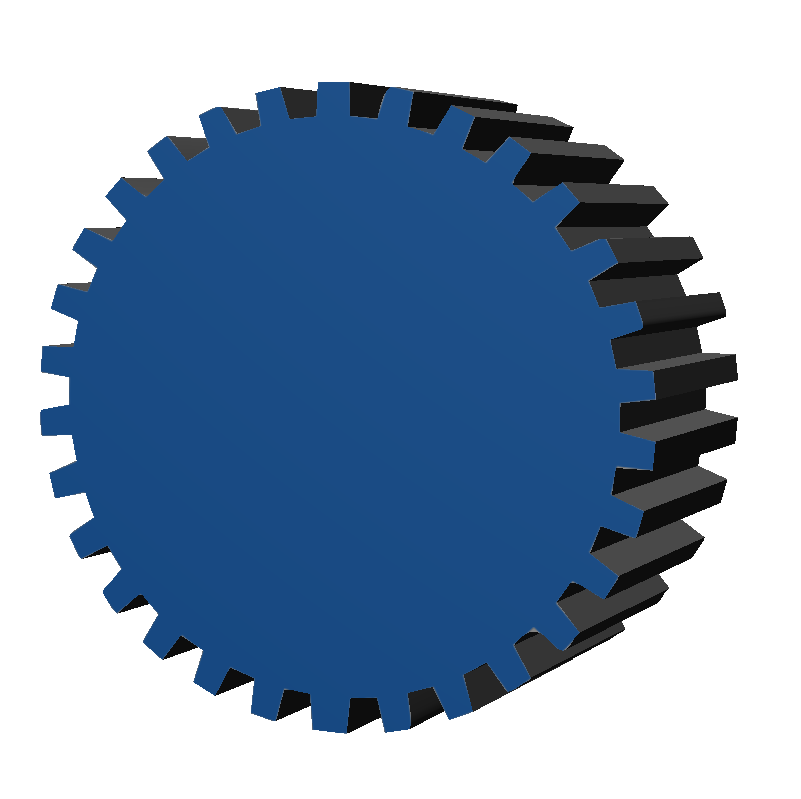 MeasureRisk
Automate and report on findings:
Measure attack risk holistically (attack vectors)
Measure POLICY compliance across all systems
Report into metrics that matter (trends, outliers)
Outbound Proof
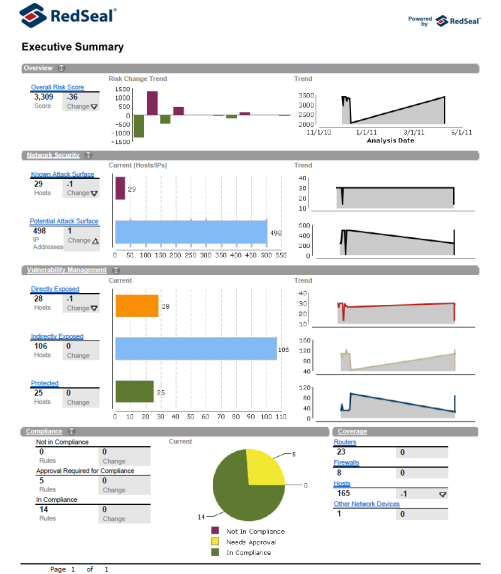 How easily canattackers get in?
How big is my attack surface?
How much is non-compliant?
Dashboards for Internal
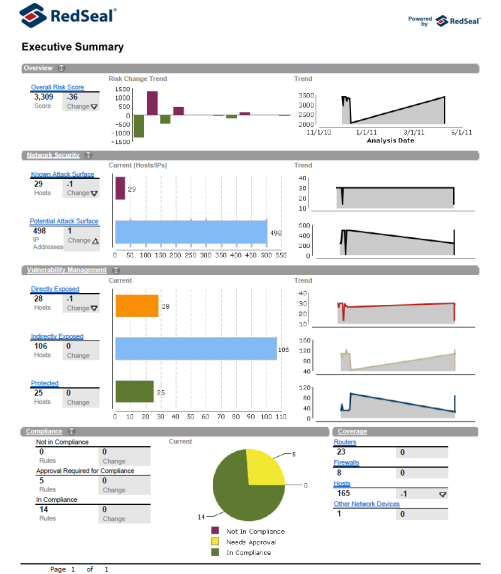 Are investmentsworking?
Where do weneed to improve?
The need for proactive security intelligence
Security has to reinvent Big Data
“Pile it up and hope” won’t work
Humans need machines to help:
Continuously assess defenses
Correlate data
Visualize the the battlefield
Show the state of your network security
Demonstrate compliance with network security policy
Identify gaps and prioritize remediation based on risk
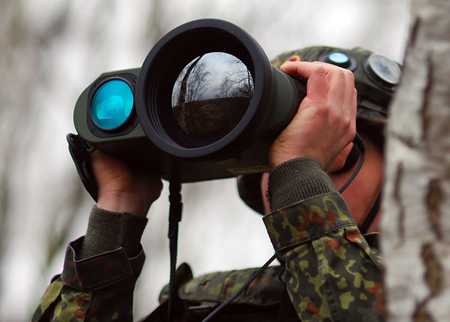 Metrics Conclusions
Defensive posture CAN be measured
This drives to better outcomes
Measure posture => improved posture
It helps the CFO “get it”
You can sleep better
Demonstrate effectiveness, not busyness
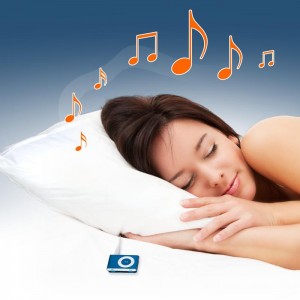 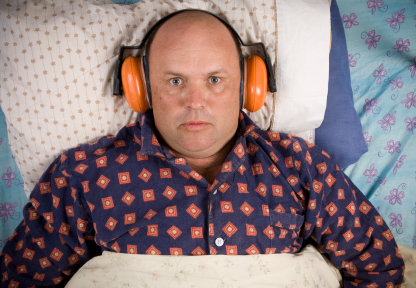 Recap
True security is about People, Process, and Technology
Application of simple controls (policy) is required for compliance AND success
Security is a “Big Data” problem
Without automation to reduce complexity, security remains a dream
Without effective metrics, security will never get the exposure or support needed from the top down